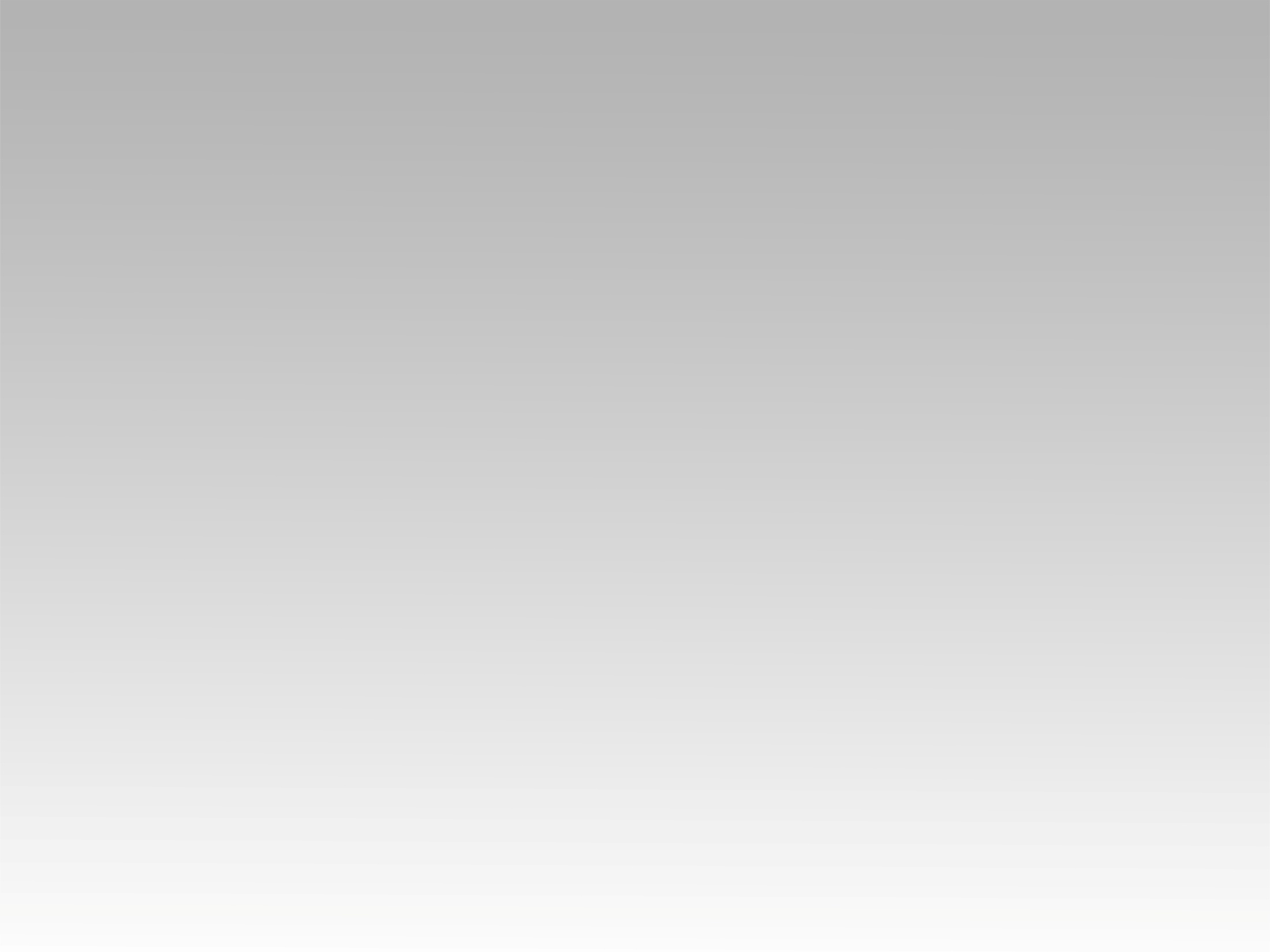 ترنيمة
أنا عندي كتاب
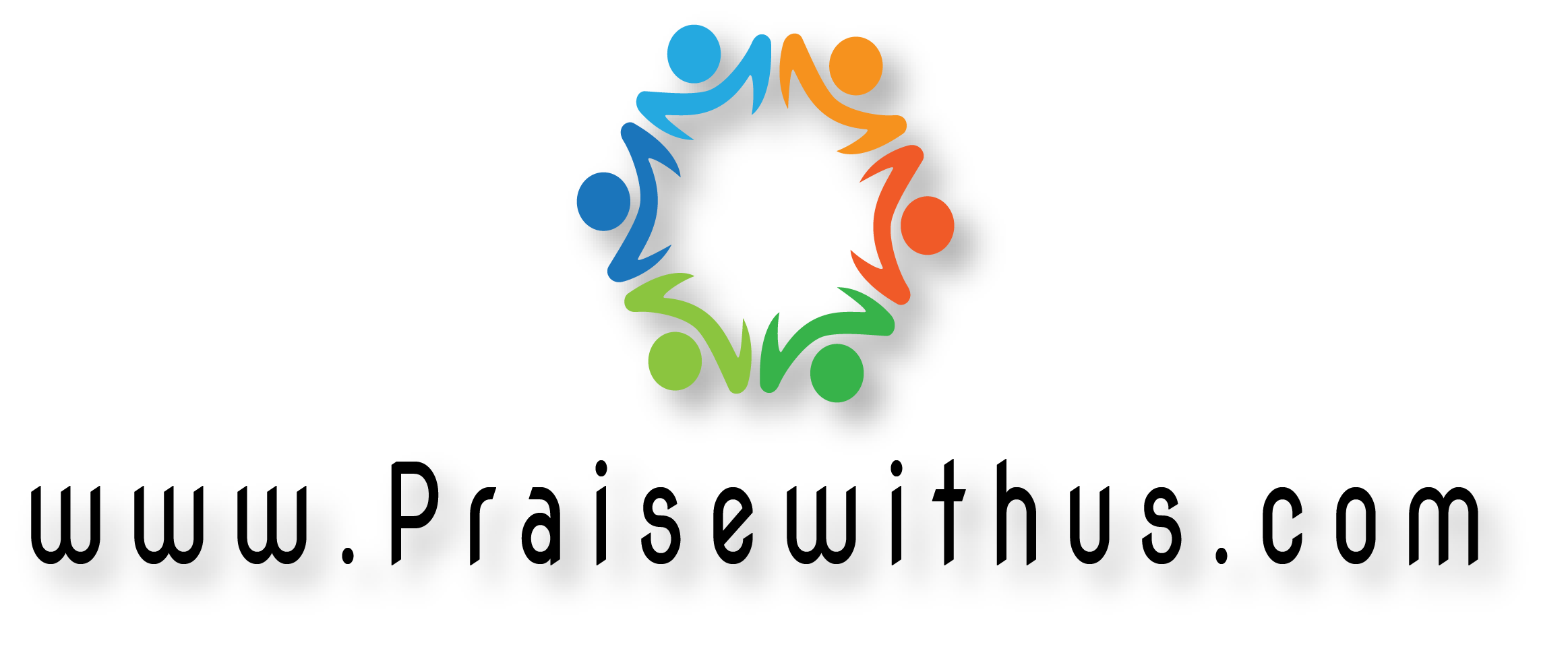 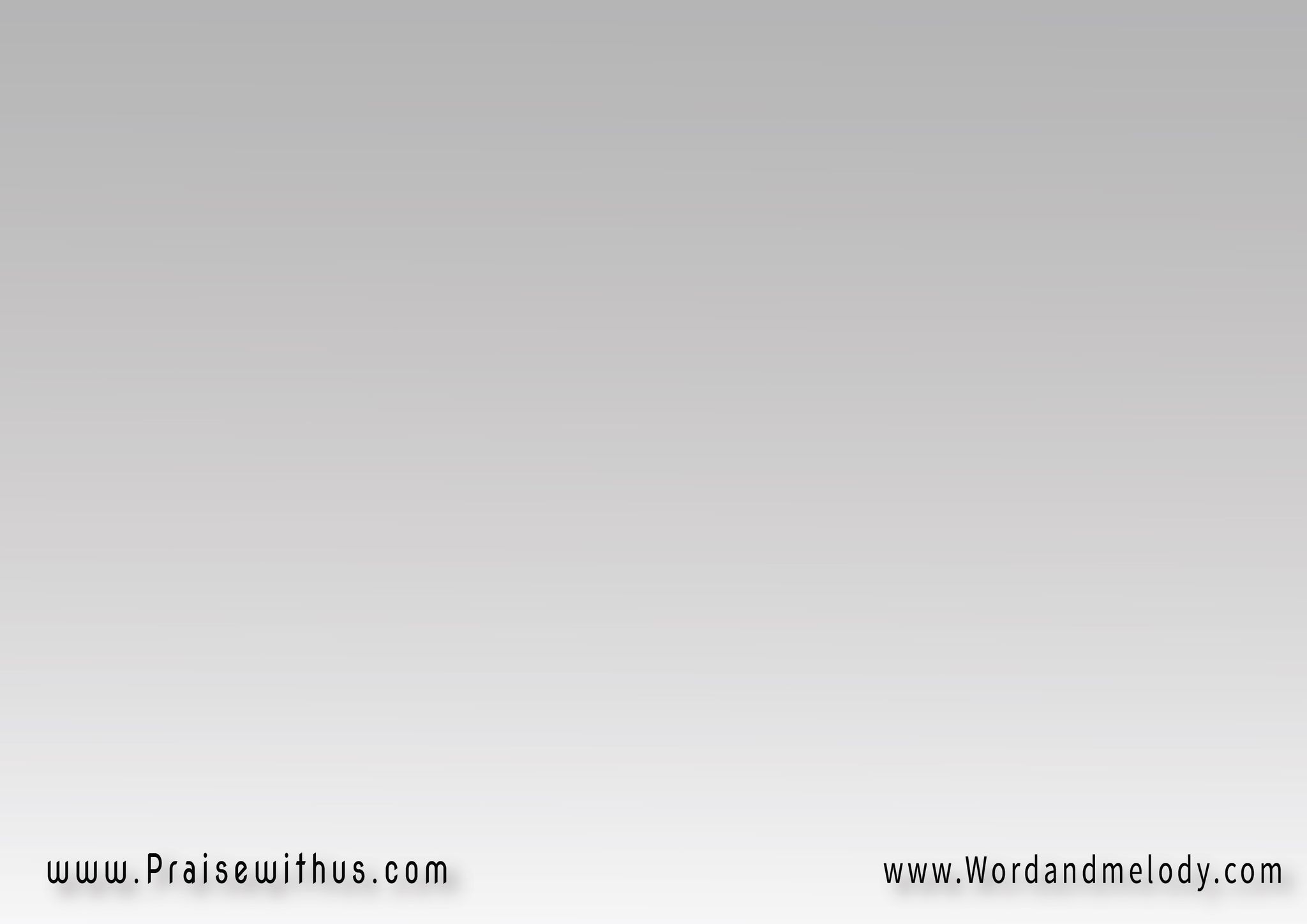 (أنا عندي كتاب وأنا حبيته
  وجوة في قلبــــــي خبيته)2

(Ana andy ketab we ana habeto
We gowa fi alby khabayto)2

"I have a book and I loved itI hid its face in my heart"
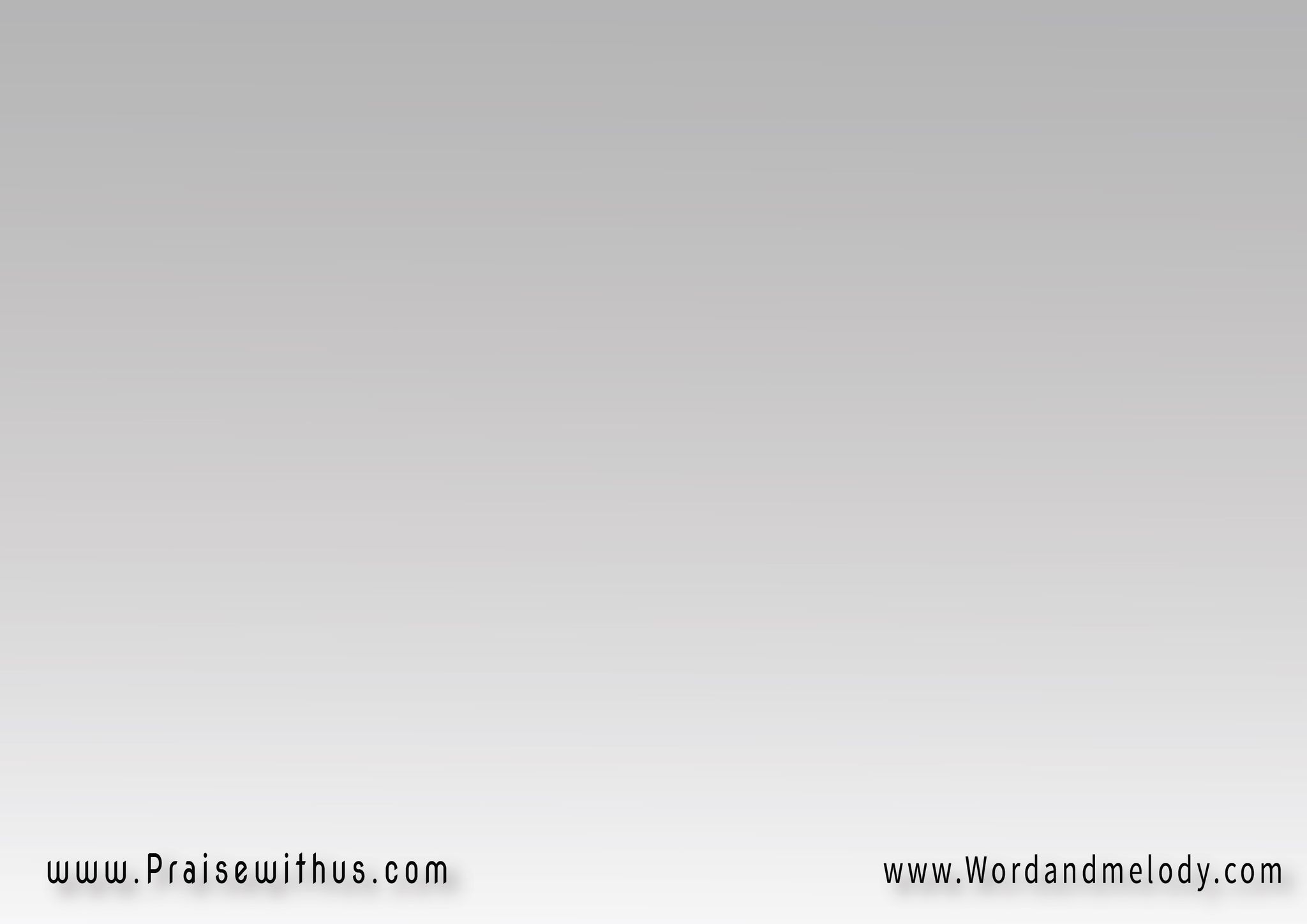 (ملا قلبي بنور فرح وسرور)2
(وعالشيطان منصور بكلام يسوع)2




(Mala albi benour farah we sorour)2
(We ala elshaytan mansour bekalam Yasou)2



He filled my heart with the light of joy and happiness
And over Satan I am victorious with the words of Jesus
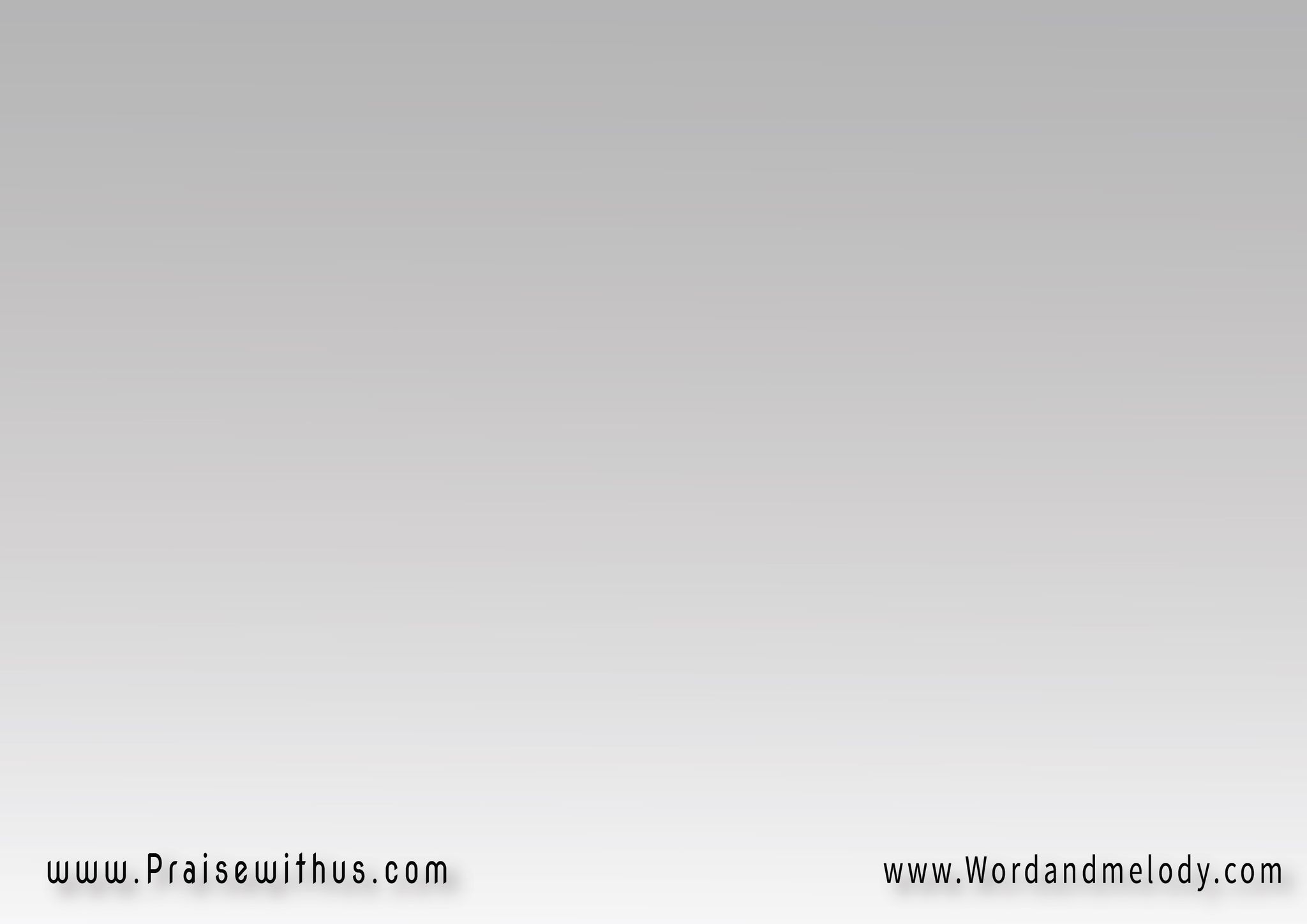 (أنا عندي كتاب وأنا حبيته
  وجوة في قلبــــــي خبيته)2

(Ana andy ketab we ana habeto
We gowa fi alby khabayto)2

"I have a book and I loved itI hid its face in my heart"
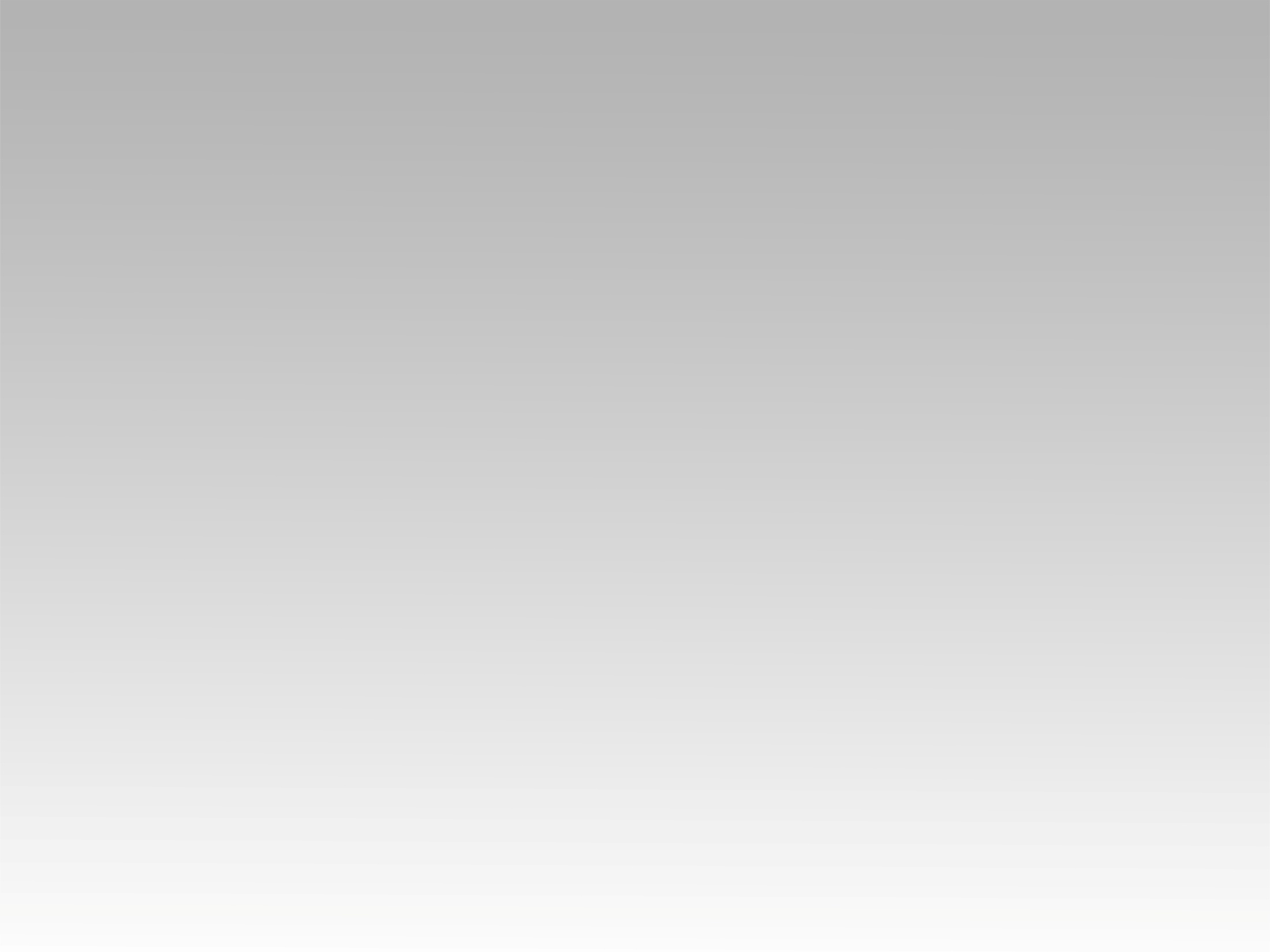 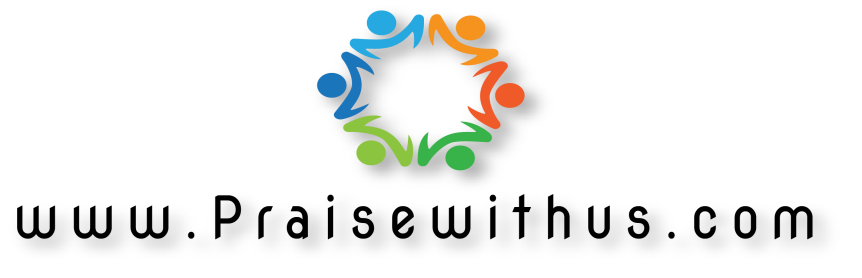